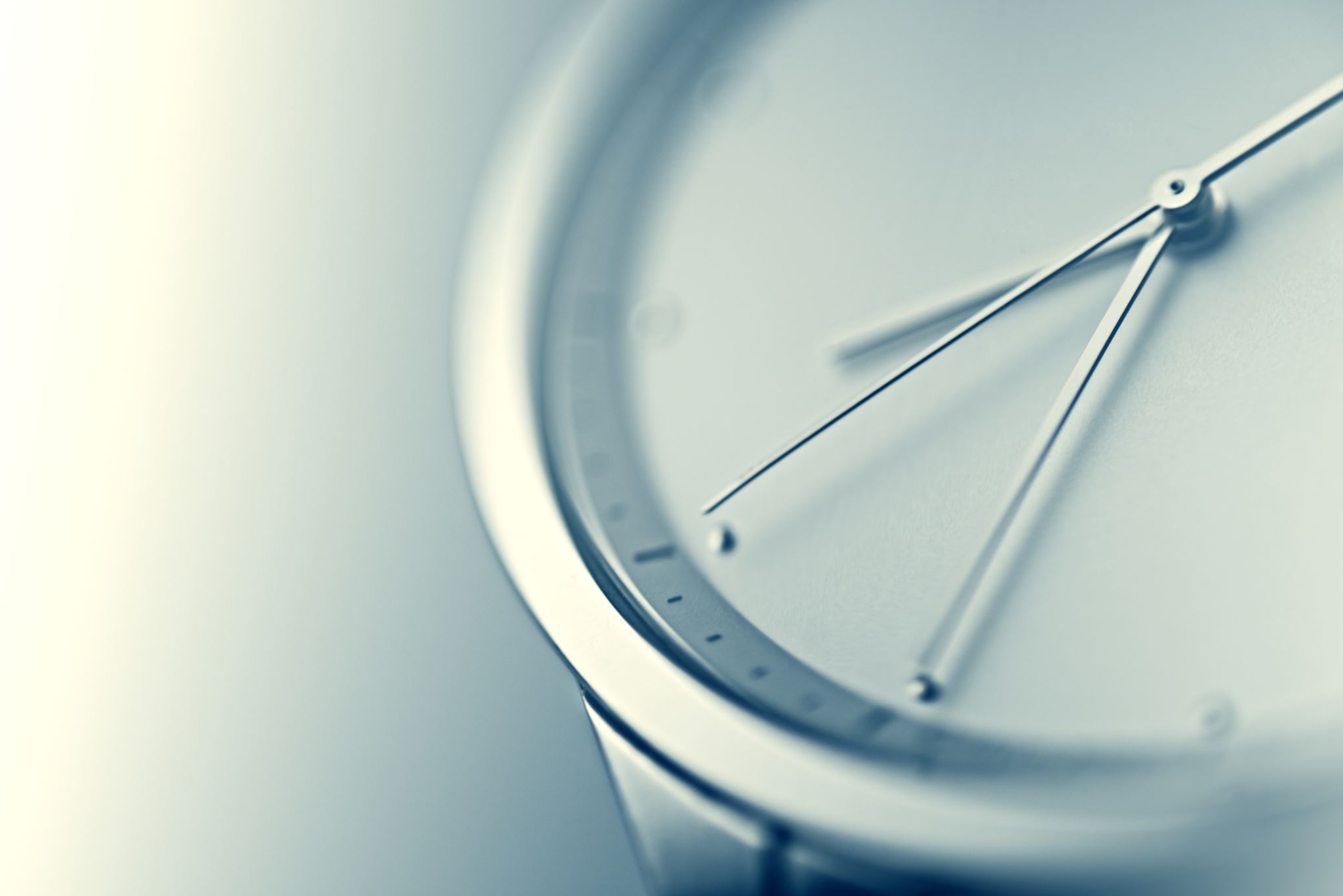 Last Day Events that Lead to the Second Advent
By 
Grace Mkwanazi
Signs that the end is near
Falling stars in November 12th 1833
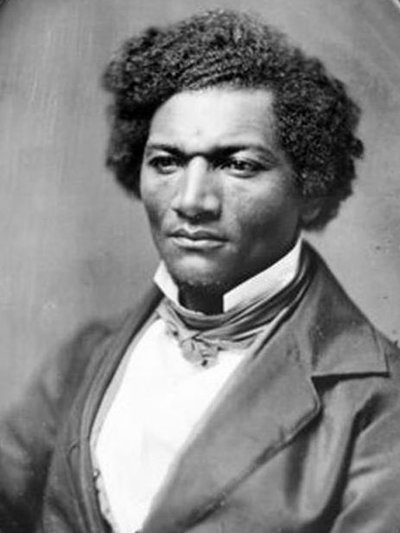 Eyewitness
“I witnessed this gorgeous spectacle, and was awestruck. The air seemed filled with bright descending messengers from the sky. It was about daybreak when I saw this sublime scene. I was not without the suggestion, at that moment that it might be the harbinger of the coming of the Son of Man; and in my then state of mind I was prepared to hail Him as my Friend and Deliverer. I had read that the ‘stars shall fall from heaven,’ and they were now falling. I was suffering very much in my mind. … I was looking away to heaven for the rest denied me on earth.”
Other signs
How to prepare for Christ’s Second coming